Année universitaire 2020/2021
Règles de prescription des antibiotiques
CHARAOUI KHALIDA
Faculté de médecine /Université Constantine 3
Objectifs  (1)
Savoir évaluer la pertinence d’une prescription d’antibiotique
Savoir exposer les enjeux d’une utilisation des antibiotiques non conformes aux recommandations  de bonne pratique clinique
Savoir préciser les critères de choix d’une antibiothérapie probabiliste
Objectifs (2)
Savoir reconnaitre les principales situations cliniques nécessitant une documentation microbiologique
Savoir reconnaitre les principales situations cliniques en infectiologie ne relevant pas d’une prescription d’antibiotiques
 Savoir réévaluer une antibiothérapie et analyser les causes d’échec
Les questions-clef avant toute prescription d’antibiotiques
S’agit-il d’une infection?
Est-elle bactérienne?
Où l’infection siège-t-elle?
Quelles est la bactérie en cause?
Sur quel terrain?
Quels sont les coûts économiques et écologiques de l’antibiotique?
D’autres questions…
Faut-il faire un prélèvement microbiologique avant de commencer le traitement antibiotique?
Faut-il faire une association d’antibiotiques? 
Faut-il un traitement chirurgical associé?
(abcès, collections…)
Quand prescrire un antibiotique?
Infection dont l’origine bactérienne est probable ou documentée

Risques d’une prescription antibiotique inutile ou inappropriée : 
Retard au diagnostic
Impact défavorable sur l’évolution
Effets indésirables
Émergence de résistance bactérienne
Surcoût
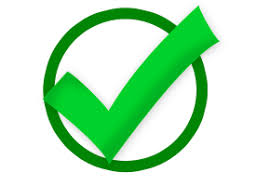 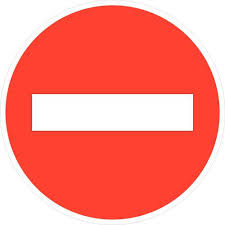 Pas d’antibiotiques dans les situations cliniques suivantes
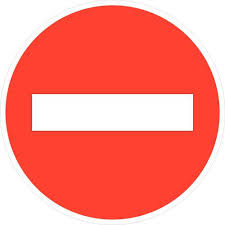 Fièvre isolée de l’immunocompétent sans signes de gravité
La plupart des infections ORL
Infections respiratoires basses en dehors des pneumonies
Situations de colonisations: plaies, escarres, bactériurie asymptomatique sauf grossesse ou avant chirurgie sur les voies urinaires
Deux types d’antibiothérapie 

 antibiothérapie curative
 
Antibiothérapie prophylactique
Antibiothérapie curative
Vise à traiter une infection bactérienne 
Antibiothérapie probabiliste : infection bactérienne non documentée sur le plan microbiologique (prélèvements inutiles ou en attente)
Antibiothérapie adaptée :       infection bactérienne documentée sur le plan microbiologique
Antibiothérapie  prophylactique
Antibioprophylaxie ou antibiothérapie préventive ou prophylactique vise à prévenir une infection dans des circonstances définies
Exemple : antibioprophylaxie ponctuelle pour prévenir l’infection post-opératoire, l’endocardite bactérienne…
Prélèvements  microbiologiques (1)
Systématiques avant toute antibiothérapie
Infection grave, Sepsis et choc septique
Hémocultures et autres prélèvements au niveau des sites infectés : urines, liquide cérébro-spinal, liquide articulaire…
Intérêt des prélèvements: affirmer l’infection, documenter l’infection, s’assurer de la sensibilité des antibiotiques
Prélèvements microbiologiques (2)
Inutiles 
Le diagnostic de l’infection est clinique et aisé, exemple: la scarlatine, l’érysipèle, cystite aigüe simple…
La sensibilité aux antibiotiques des bactéries responsables est prévisible exemple: pneumonie communautaire sans signes de gravité
Quel antibiotique prescrire? (1)
Le choix initial repose sur: 
La/les bactérie (s) causale(s) documentées ou suspectées
Tenir compte du risque de résistance si infection liées aux soins ou antibiothérapie récente 
Site de l’infection : concentration efficace au niveau du foyer
Patient : âge, immunodépression, maladies chroniques, grossesse, allergie, interactions médicamenteuses, voie d’administration…
Quel antibiotique prescrire ? (2)
Coût écologique : entre deux antibiotiques, choisir celui avec le spectre nécessaire et suffisant et non celui avec  le spectre le plus large

Coût économique : choisir l’antibiotique efficace le moins cher
Association d’antibiotiques
Indiquée dans trois cas:
Élargir le spectre antibactérien : infections graves et/ou non documentées
Augmenter la vitesse de bactéricidie d’un traitement en utilisant la synergie entre deux antibiotiques exemple: betalactamines avec aminosides / strepto et entérocoques
Prévenir l’apparition des résistances qui peuvent survenir en cas de monothérapie 
   Exemple staph aureus, pas de monothérapie avec rifampicine, fluoroquinolone ou acide fucidique
Posologie
Dose quotidienne adaptée
Au  pathogène suspecté ou documenté 
Au  site d’infection (dose élevée si mauvaise diffusion locale exp meningite)
Au terrain
Rythme d’administration
Caractéristiques pharmacocinétiques (demi-vie) et pharmacodynamiques de l’antibiotique
Antibiotique  temps dépendant: Répartition en plusieurs fois sur 24 heures de la dose totale
Antibiotique  concentration dépendant : Doses plus importantes et plus espacées
Voie d’administration (1)
Dépend de 
La gravité de l’infection 
La biodisponibilité des molécules
L’état du patient : vomissements, troubles de la vigilance
La voie d’administration est: 
Orale chaque fois que possible
Voie d’administration (2)
Intraveineuse dans:
 infections graves (sepsis, choc septique) à la phase initiale
Si posologie élevée est nécessaire et malaisée à administrer par voie orale exp: méningites, endocardites…
Antibiotiques à biodisponibilité faible ou nulle (glycopeptides, aminosides…)
Voie orale impossible
Voie d’administration (3)
Voie intra-musculaire: traitement en dose unique, contre indiquée si trouble de l’hémostase ou traitement anticoagulants
Sous-cutanée: alternative en cas de voie intraveineuse impossible (ceftriaxone chez le sujet âgé) 
Vois locale: indication très limitée otites externes,  infections conjonctivales, infections du vagin
Recours à la chirurgie
Ponction ou drainage systématique de toute collection (les conditions locales empêchent l’action des antibiotiques à ce niveau)
Exemple : péritonites, arthrite septique, pleurésie purulente, empyème cérébral…
Surveillance de l’efficacité du traitement antibiotique
Réévaluation régulière et précoce 
Systématique à 48-72 heures 
Clinique : régression de la  fièvre et autres signes en 36 à 48 heures en cas d’efficacité des antibiotiques
Contrôle microbiologique 
Suivi biologique : régression du syndrome inflammatoire  
Imagerie (décalée dans le temps)
Surveillance de la tolérance du traitement antibiotique
Spécifique du ou des antibiotiques utilisés
Adaptation du traitement antibiotique (1)
Si traitement efficace avec infection documentée
Passer  à un antibiotique aussi efficace à spectre plus étroit et moins coûteux avec une même tolérance 
Passer à une monothérapie 
Passer à la voie orale dés apyrexie
Adaptation du traitement antibiotique (2)
Si inefficacité 
Absence d’amélioration ou aggravation ou extension après 48 à 72 heures de traitement antibiotique
Envisager les causes d’échec suivantes:

Échec microbiologique : 
Présence  d’une autre bactérie que celle visée, résistance d’emblée de la bactérie, acquisition d’une résistance en cours de traitement
Cause non infectieuse de la maladie
Causes d’échec d’un traitement antibiotique
Échec pharmacologique 
Posologie insuffisante 
Défaut d’observance 
Défaut d’absorption 
Interaction médicamenteuse 
Diffusion insuffisante au site de l’infection
Cause d’échec d’un traitement antibiotique
Échec de stratégie 
Par défaut de traitement chirurgical devant l’existence d’un abcès ou collection non drainée 
Présence d’un corps étranger (matériel prothétique)
Durée du traitement antibiotique (1)
Une antibiothérapie ne doit pas être prolongée plus de 10 jours 
Une antibiothérapie de 7 jours suffit à traiter l’immense majorité des infections bactériennes
L’antibiothérapie doit être prolongée dans certains cas comme la tuberculose, l’endocardite et les infections ostéo-articulaires
Durée du traitement antibiotique (2)
Variable selon la bactérie, le site et le terrain
Pour chaque infection, il existe des recommandations de durée de traitement
La tendance actuelle est au raccourcissement de la durée  l’antibiothérapie
Les prolongations injustifiées augmentent le risque de sélection de résistances bactériennes
Prévoir d’emblée la date d’arrêt des antibiotiques
L’antibiothérapie doit être maintenue à dose efficace pendant toute la durée du traitement (pas de posologies dégressives, pas d’arrêt progressif)